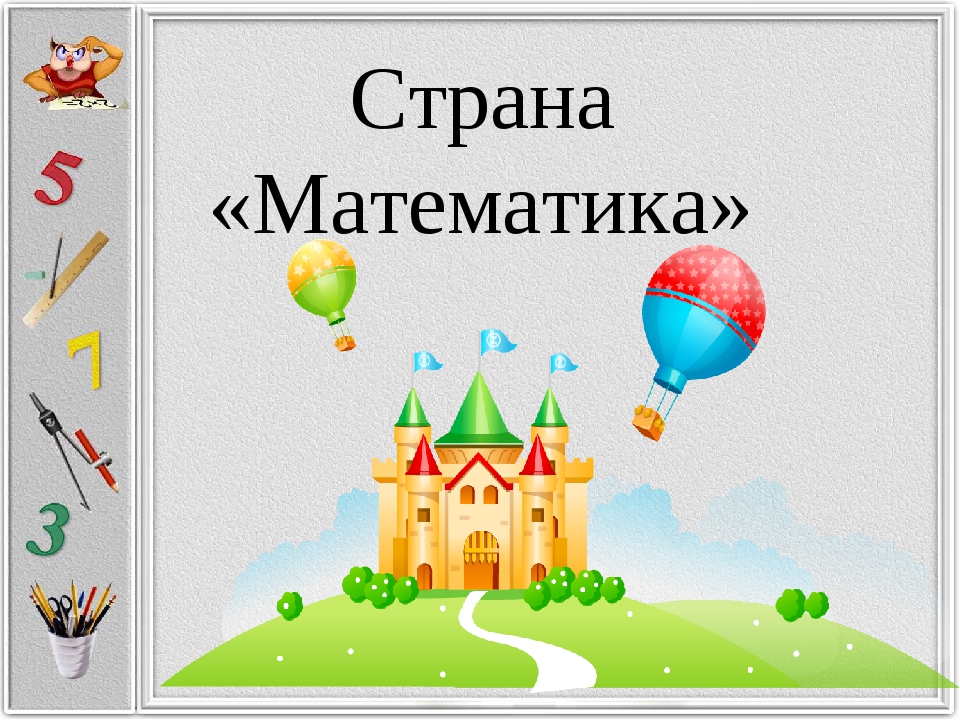 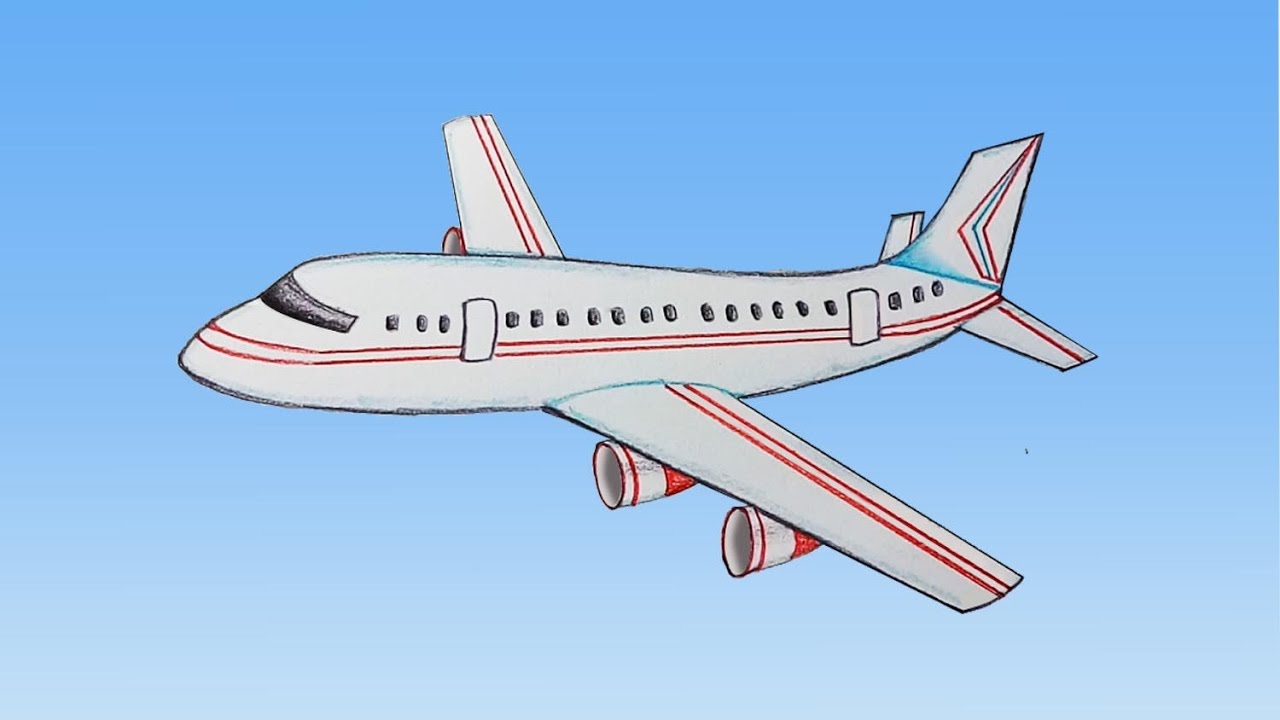 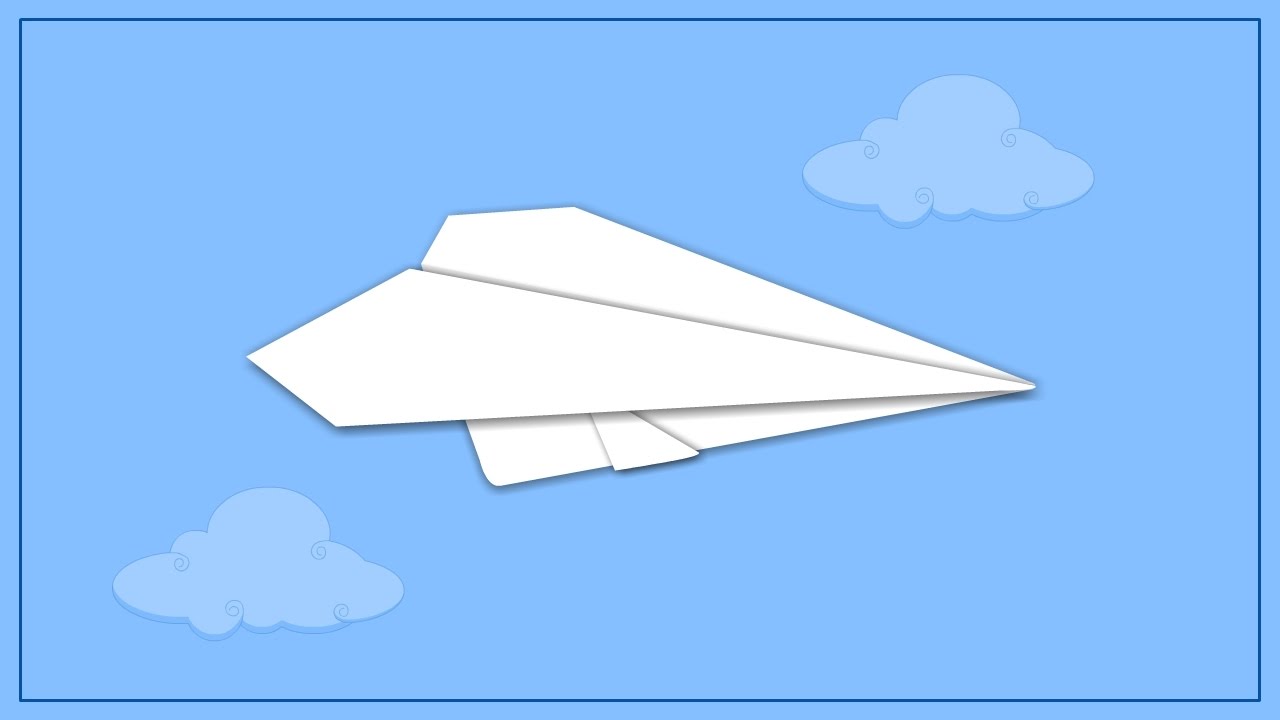 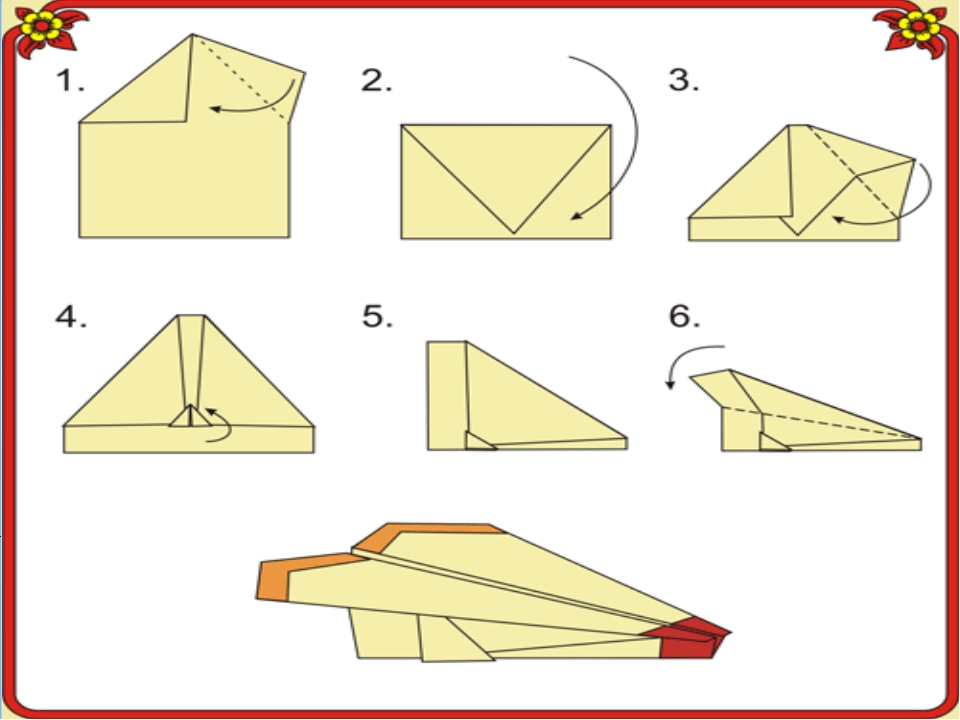 Остановка ЦИФРЫ
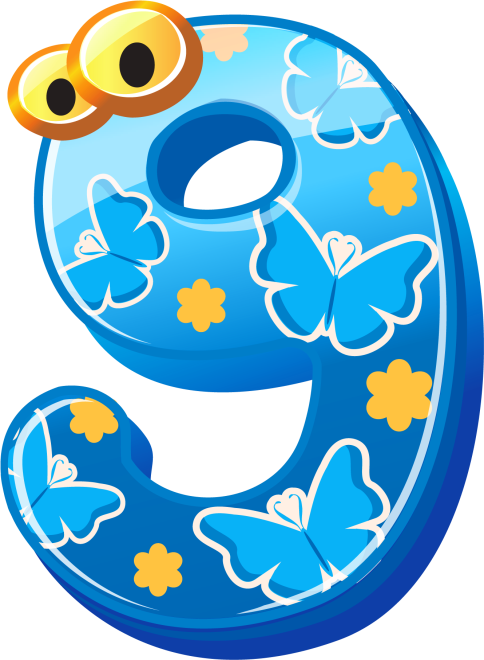 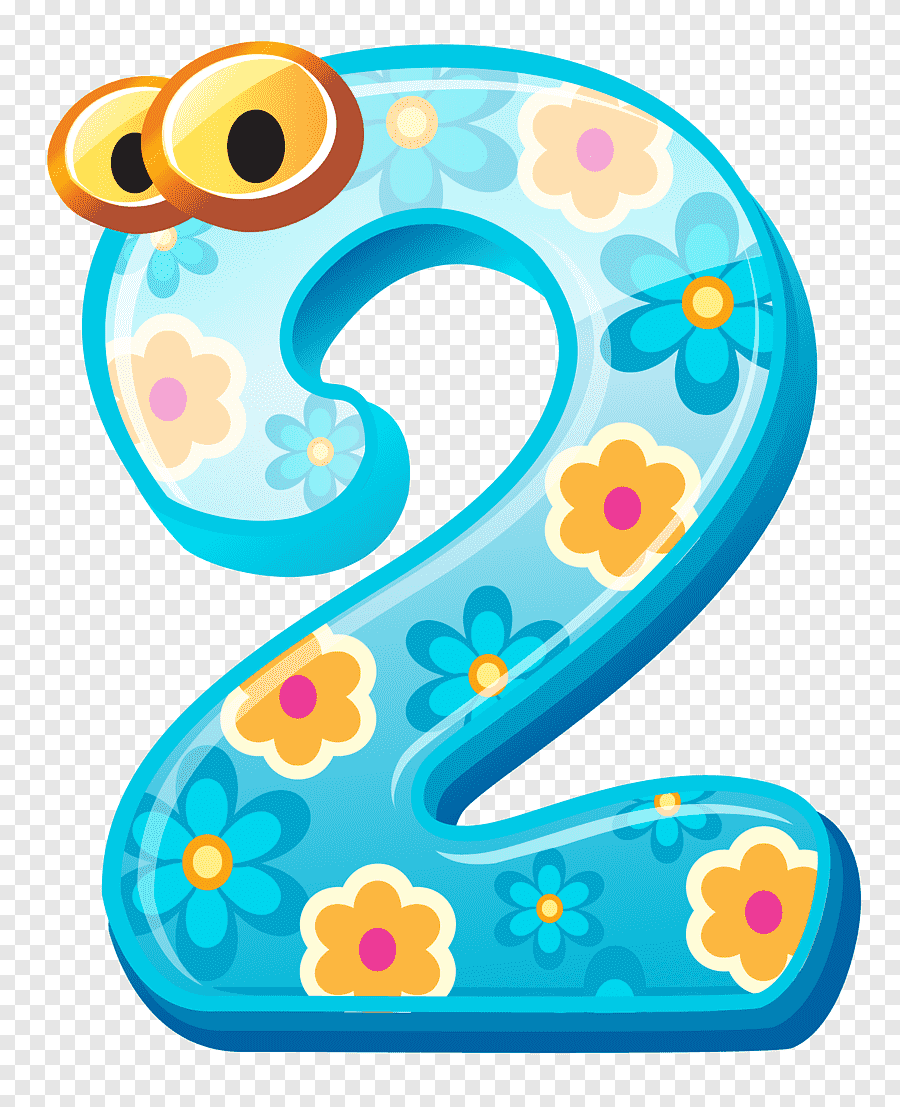 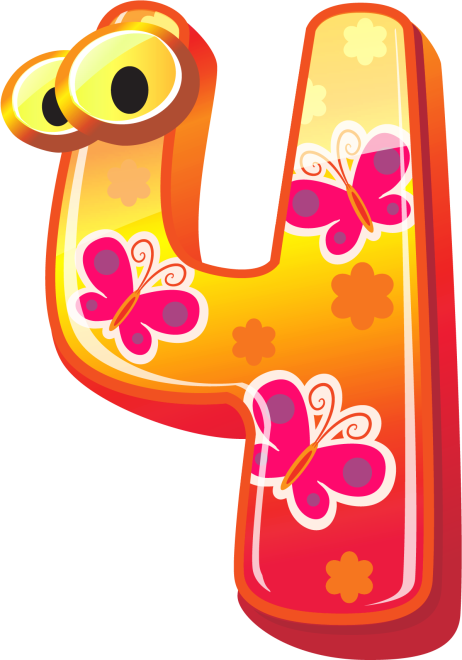 ПОКАЖИ ЦИФРУ:
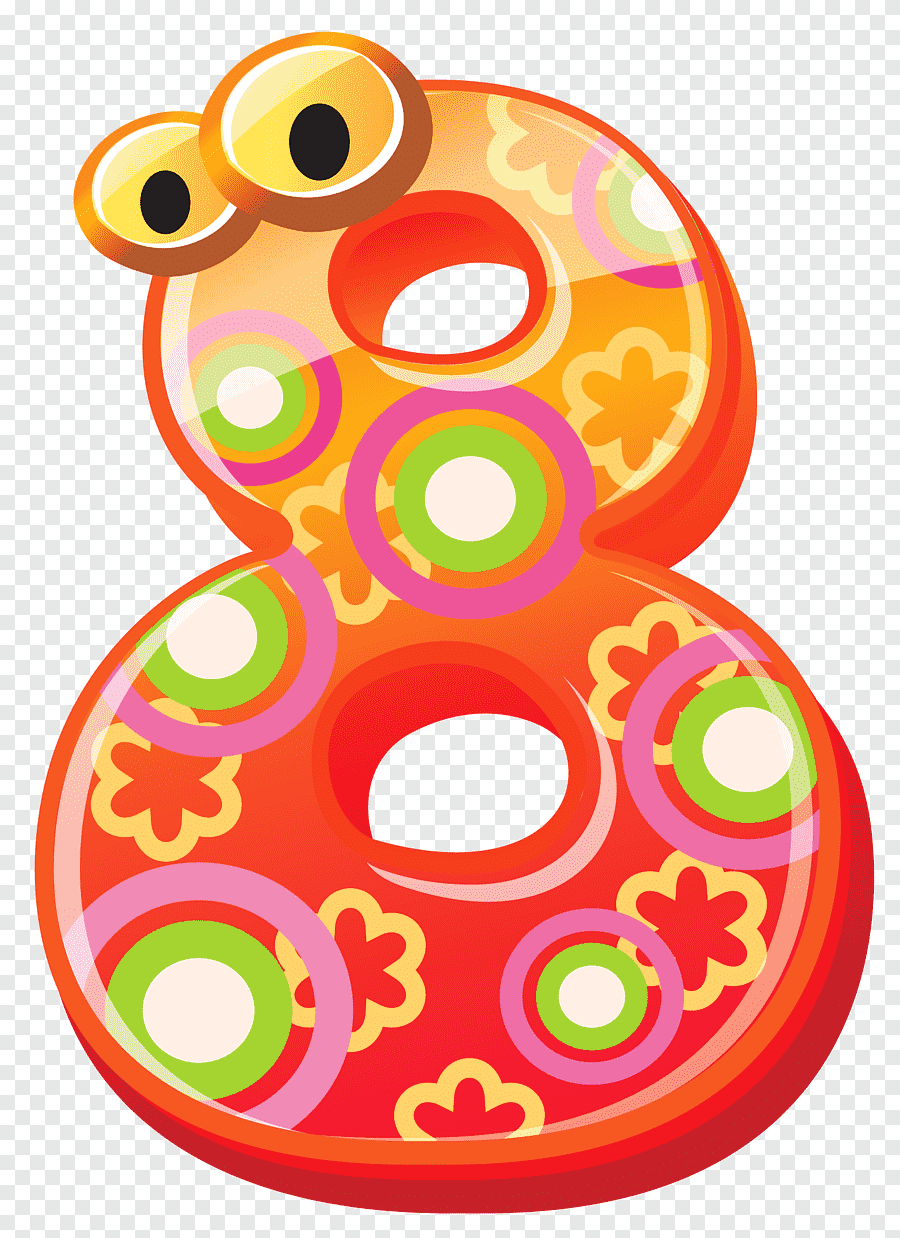 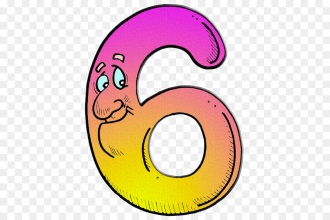 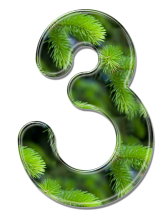 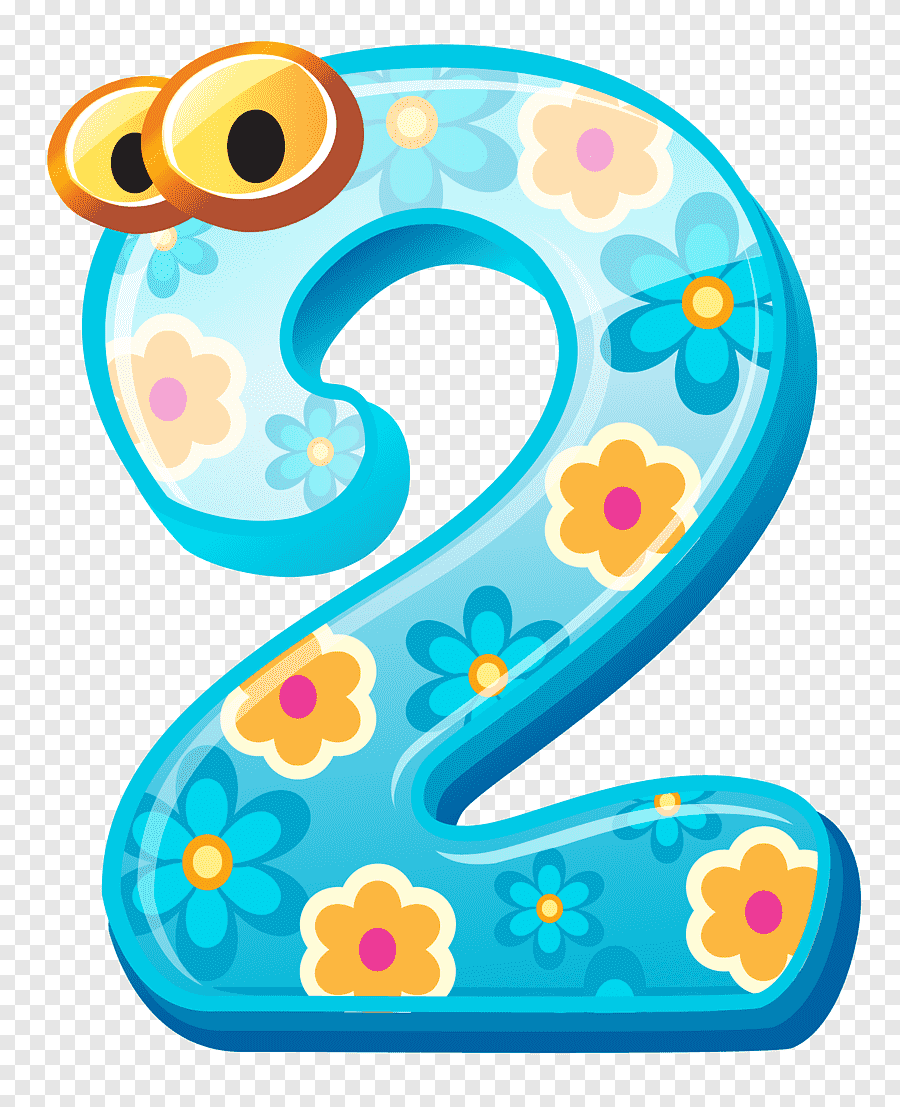 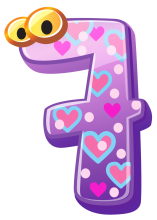 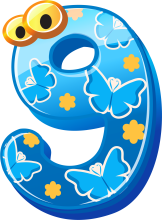 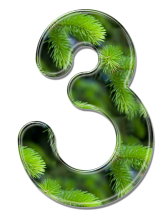 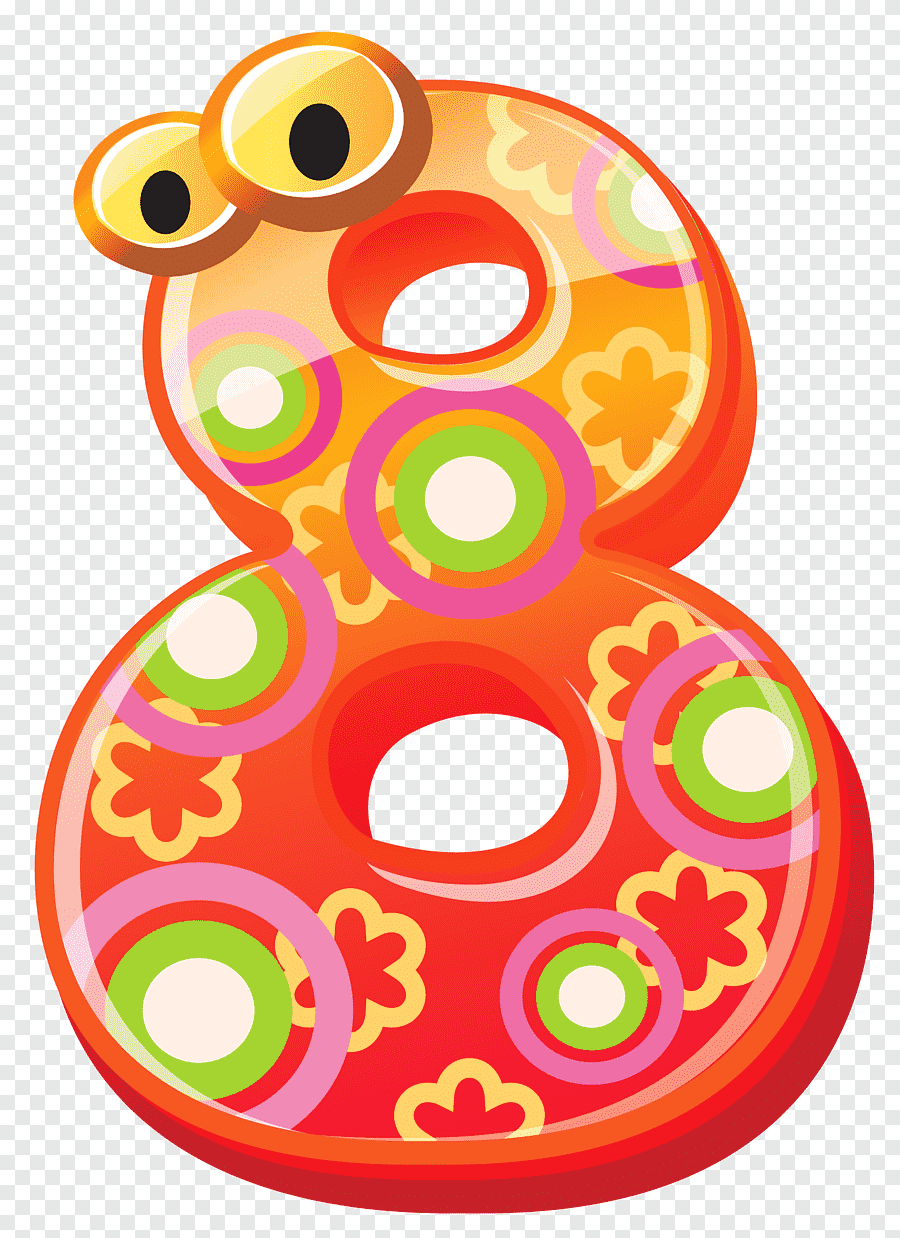 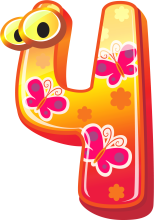 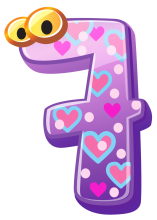 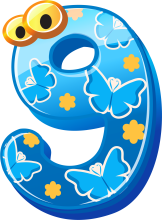 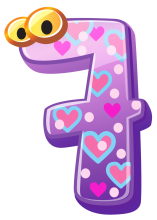 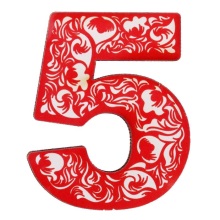 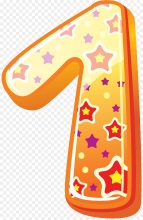 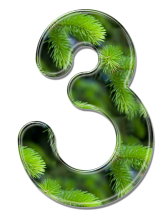 ПОСТАВЬ ПРАВИЛЬНО ЗНАК
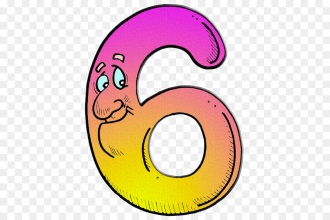 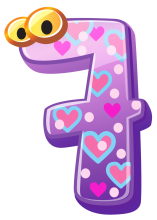 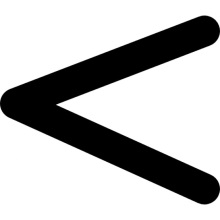 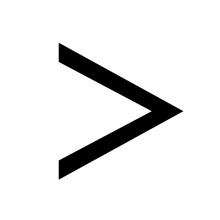 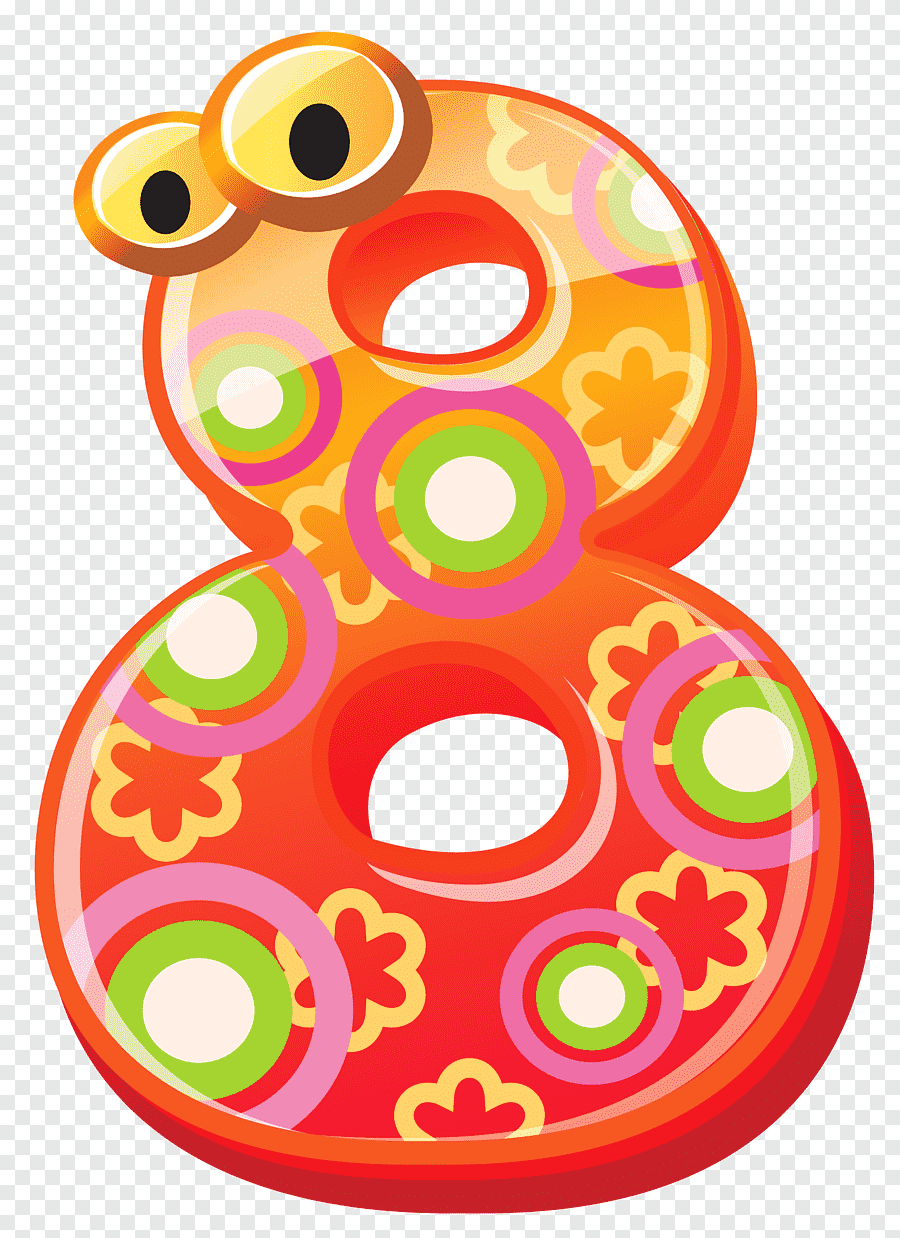 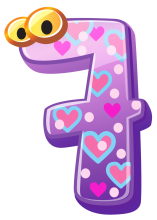 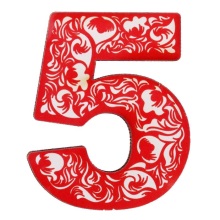 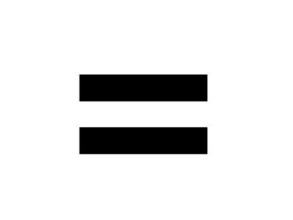 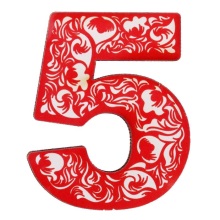 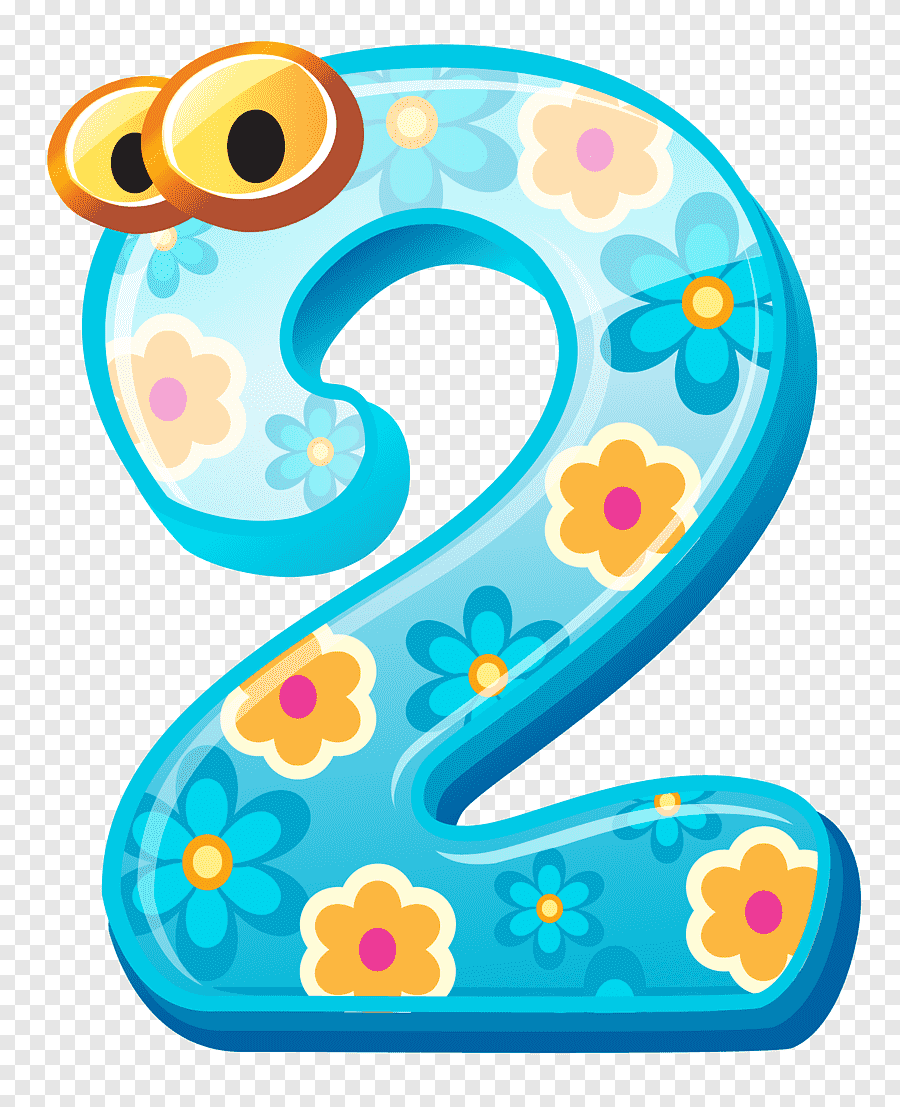 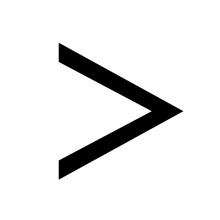 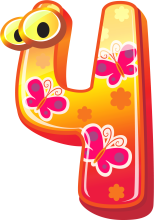 Остановка РАЗНЫЕ ЛИНИИ
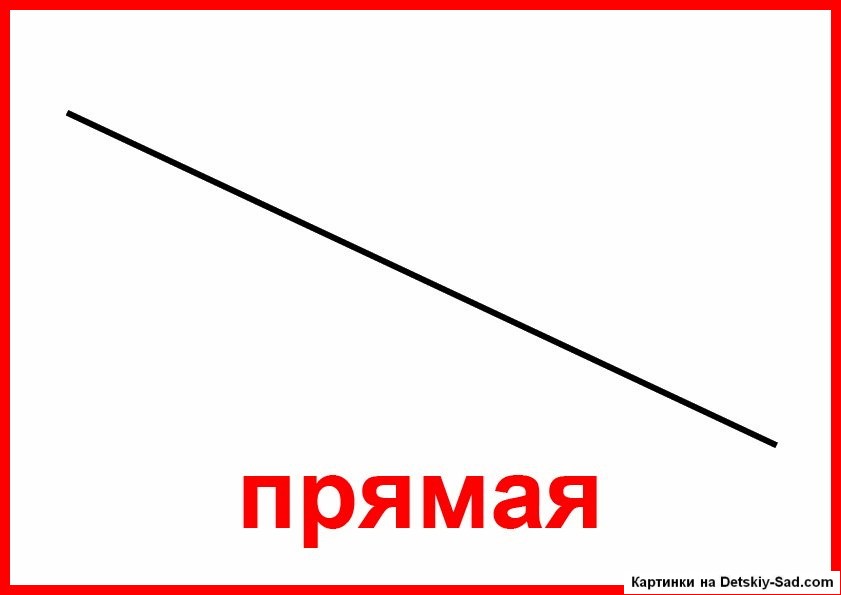 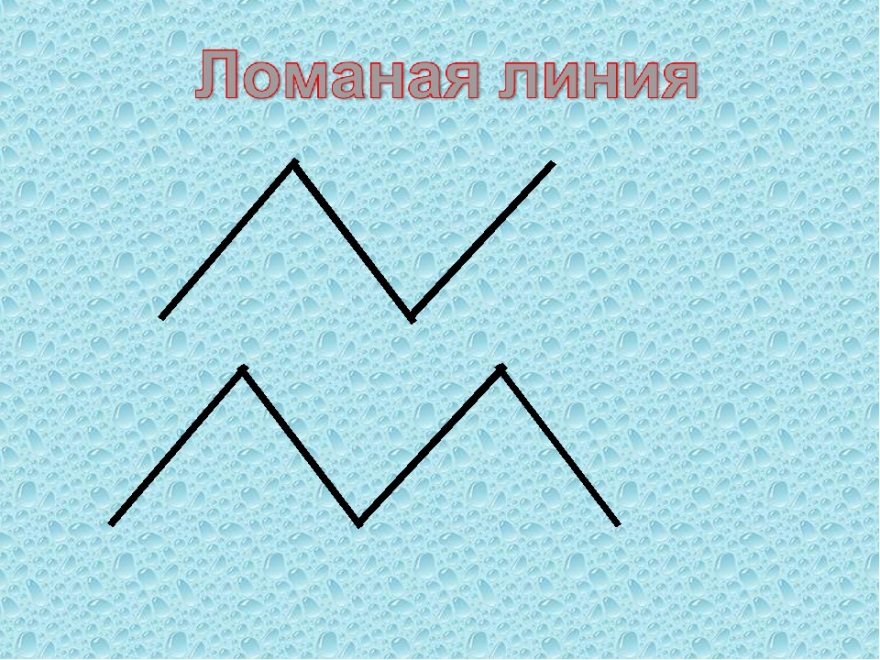 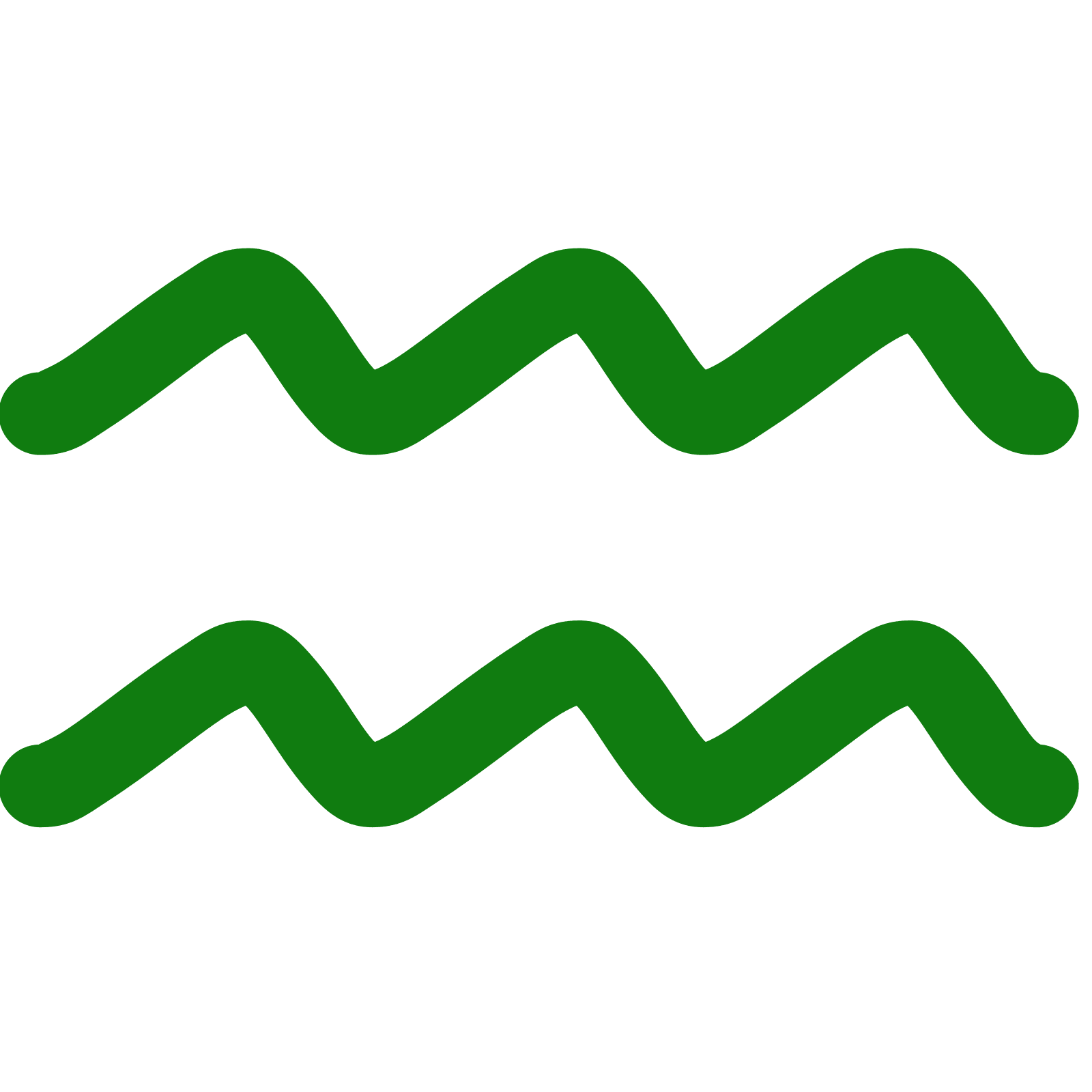 Остановка ЗНАЙКИ
ФИЗМИНУТКА
Остановка ФИГУРЫ
Остановка ЗАДАЧА
Маша пошла в лес за грибами, набрала 10штук. По дороге встретила ёжика, угостила, дала 2 гриба.
Сколько грибов Маша принесла домой?
10 – 2 = 8
Минутки для шутки